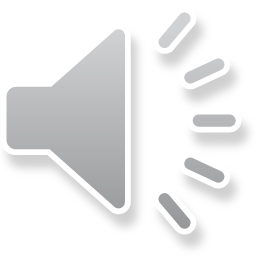 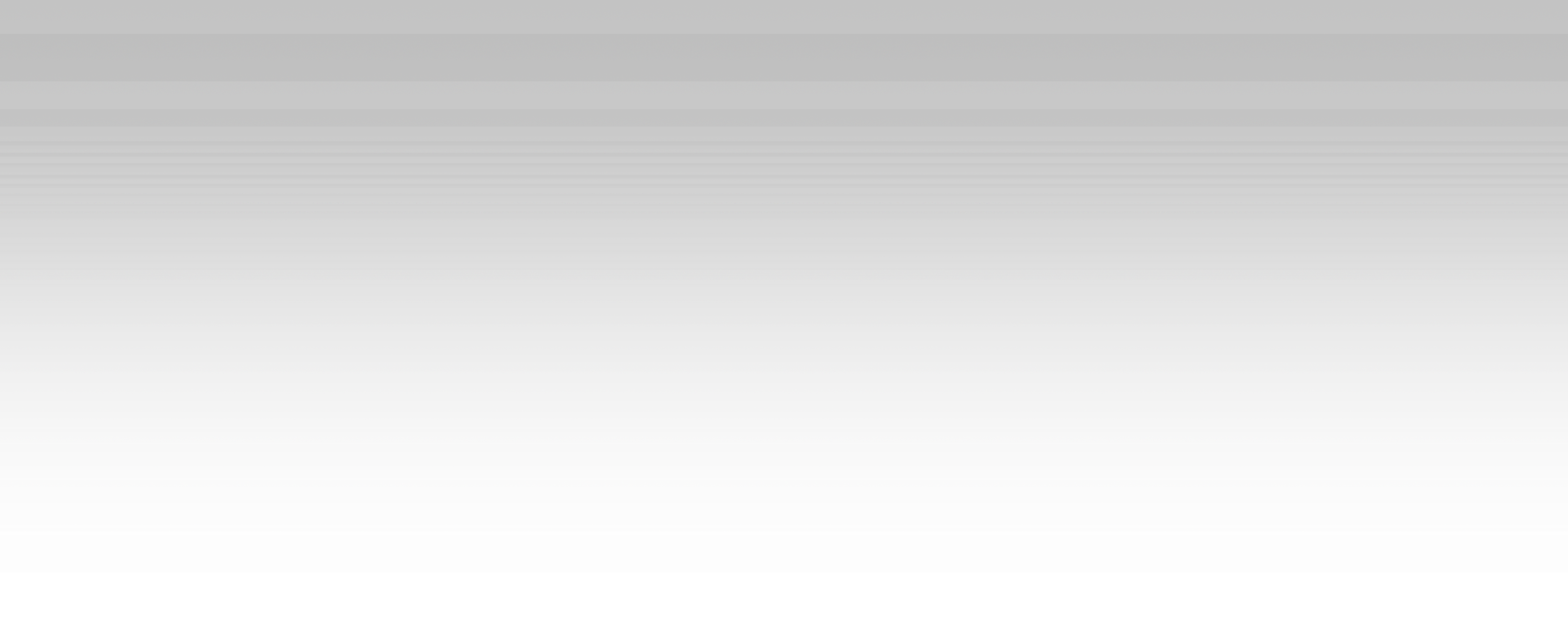 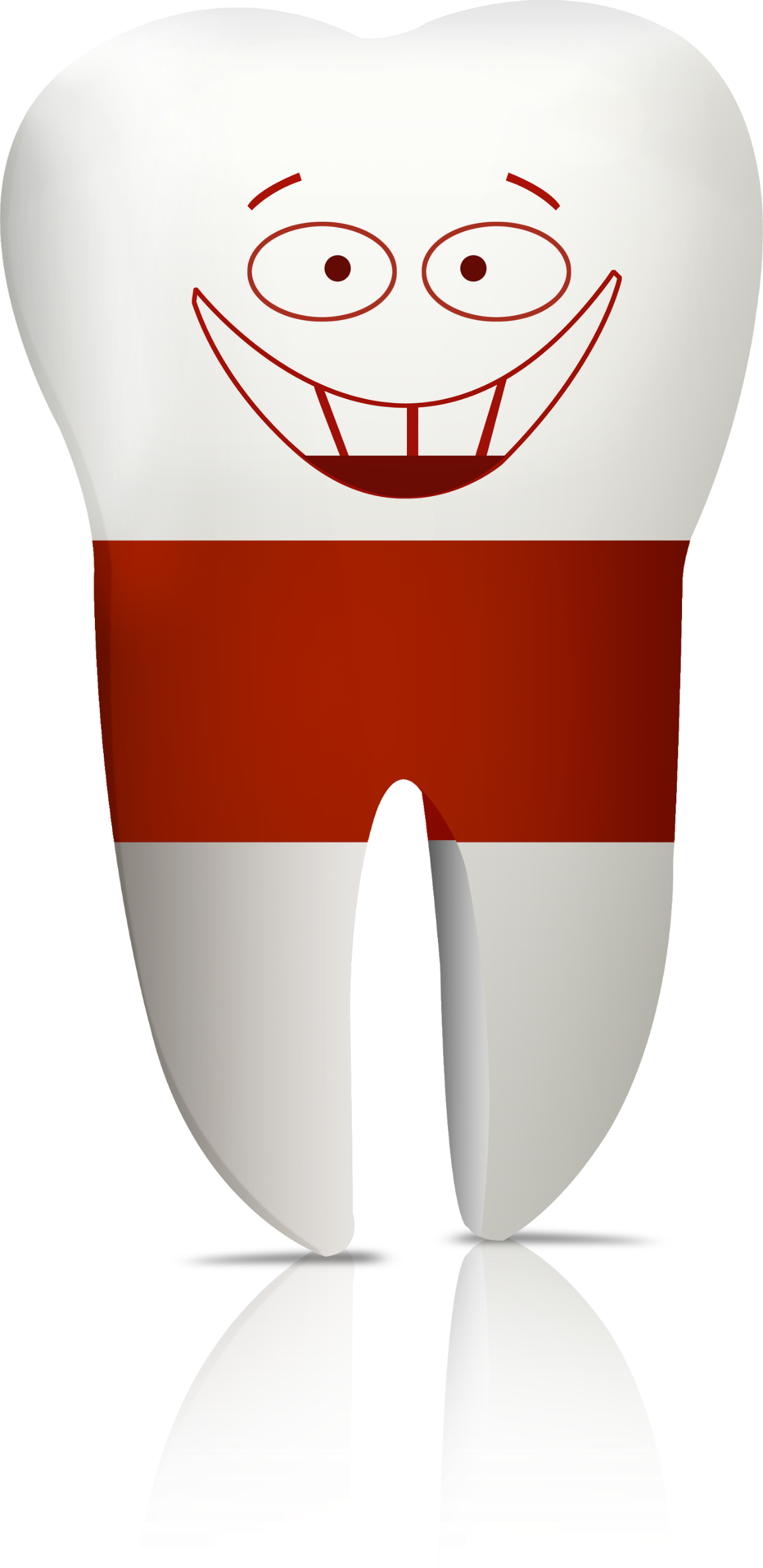 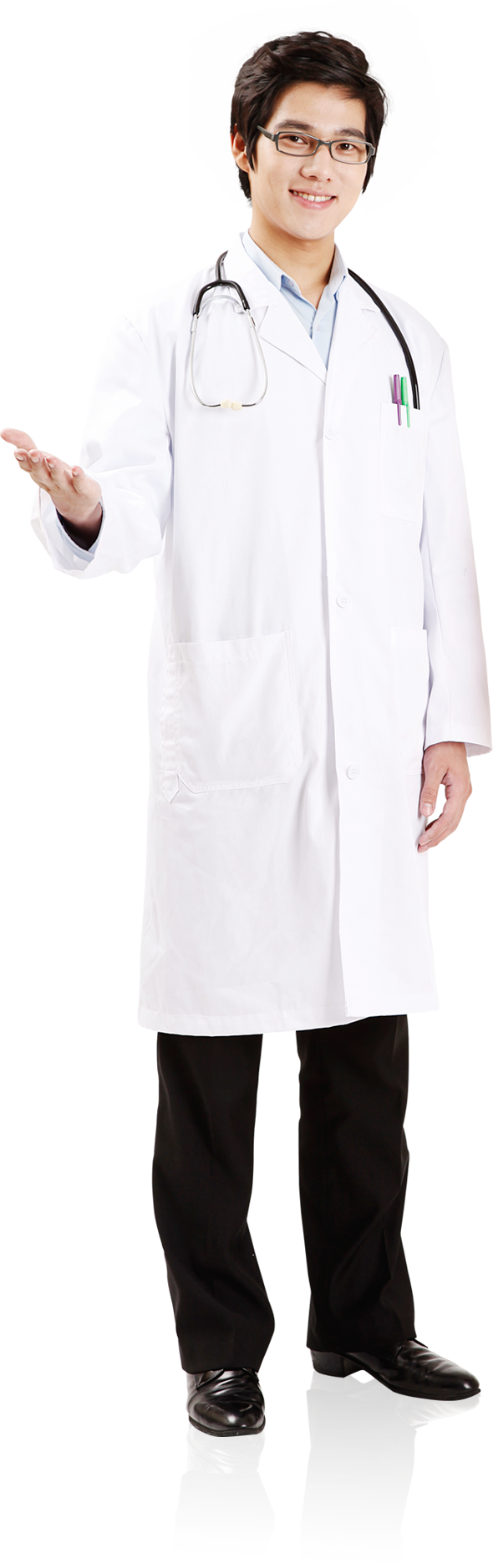 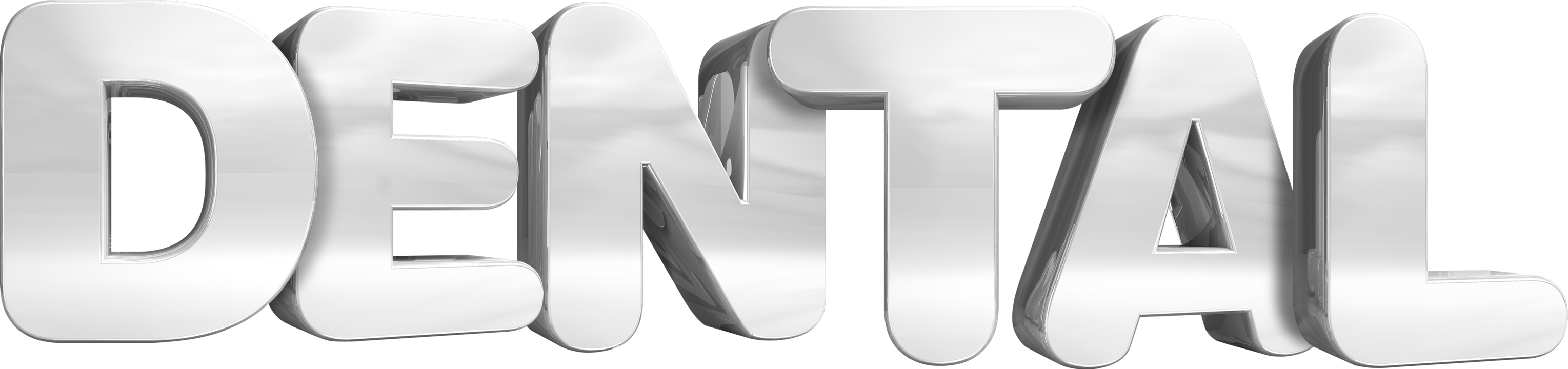 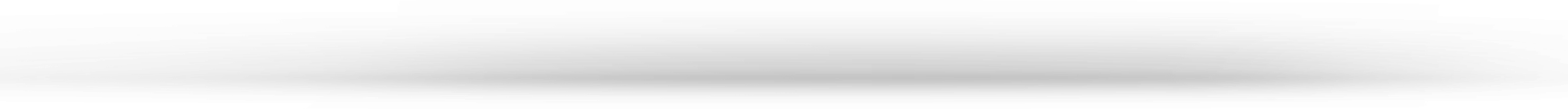 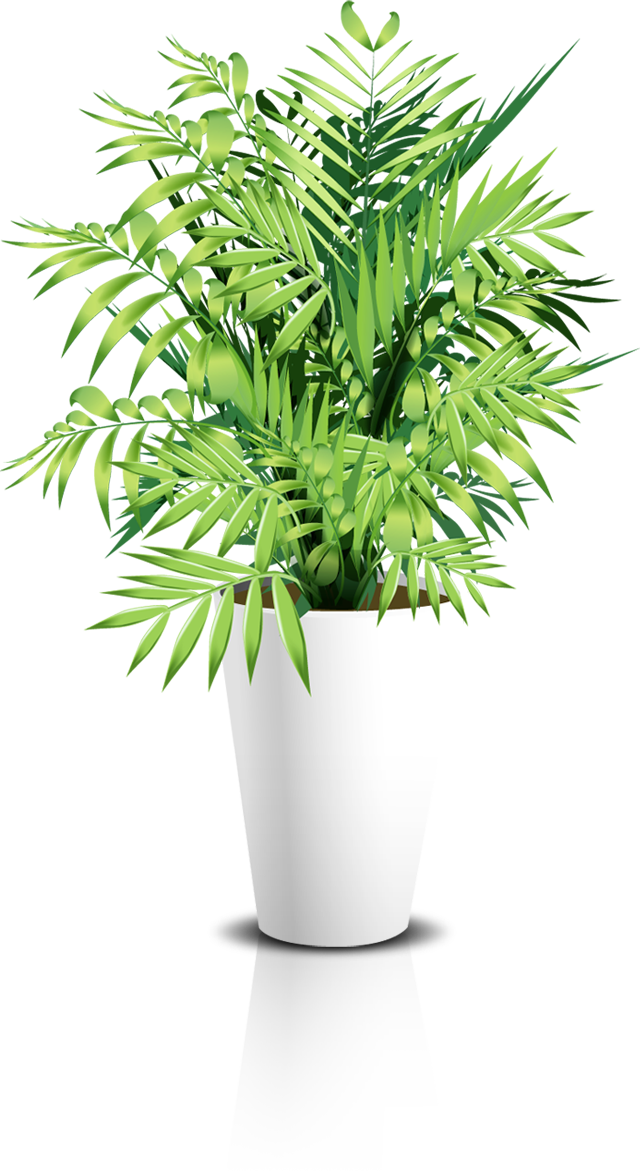 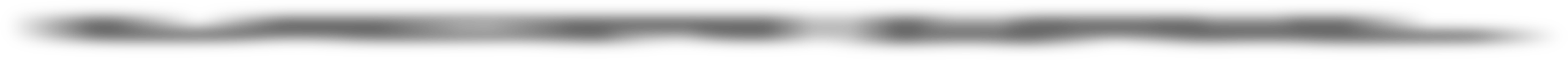 牙医护理PPT模版
牙医护理/医生/医院/牙齿护理/洁牙
111
2038/12/12
目录
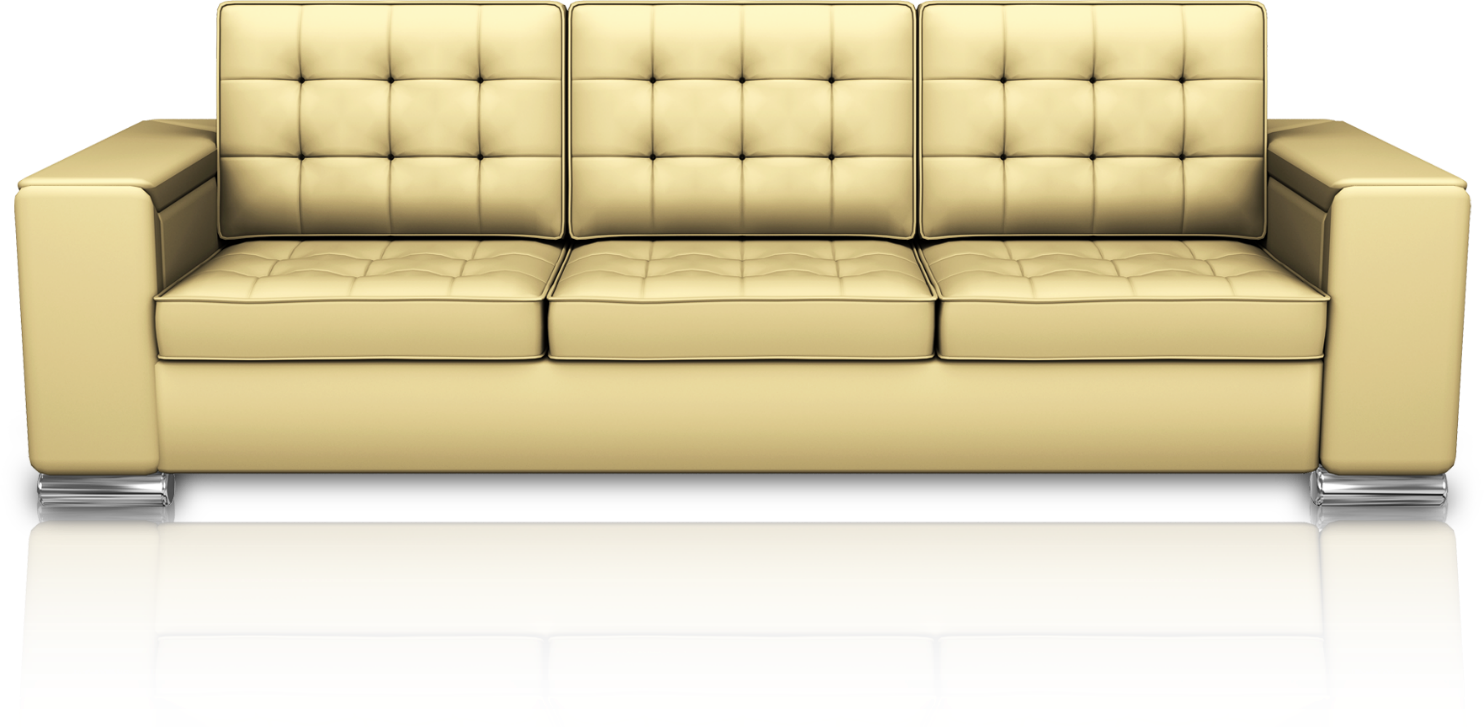 CONTENTS
01
02
03
04
添加标题
添加标题
添加标题
添加标题
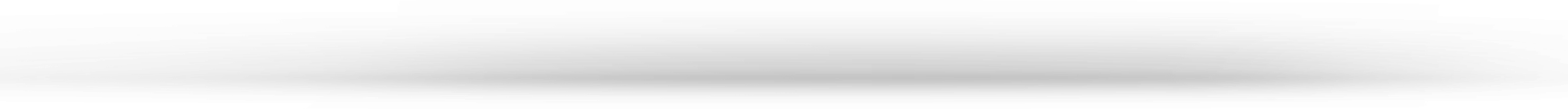 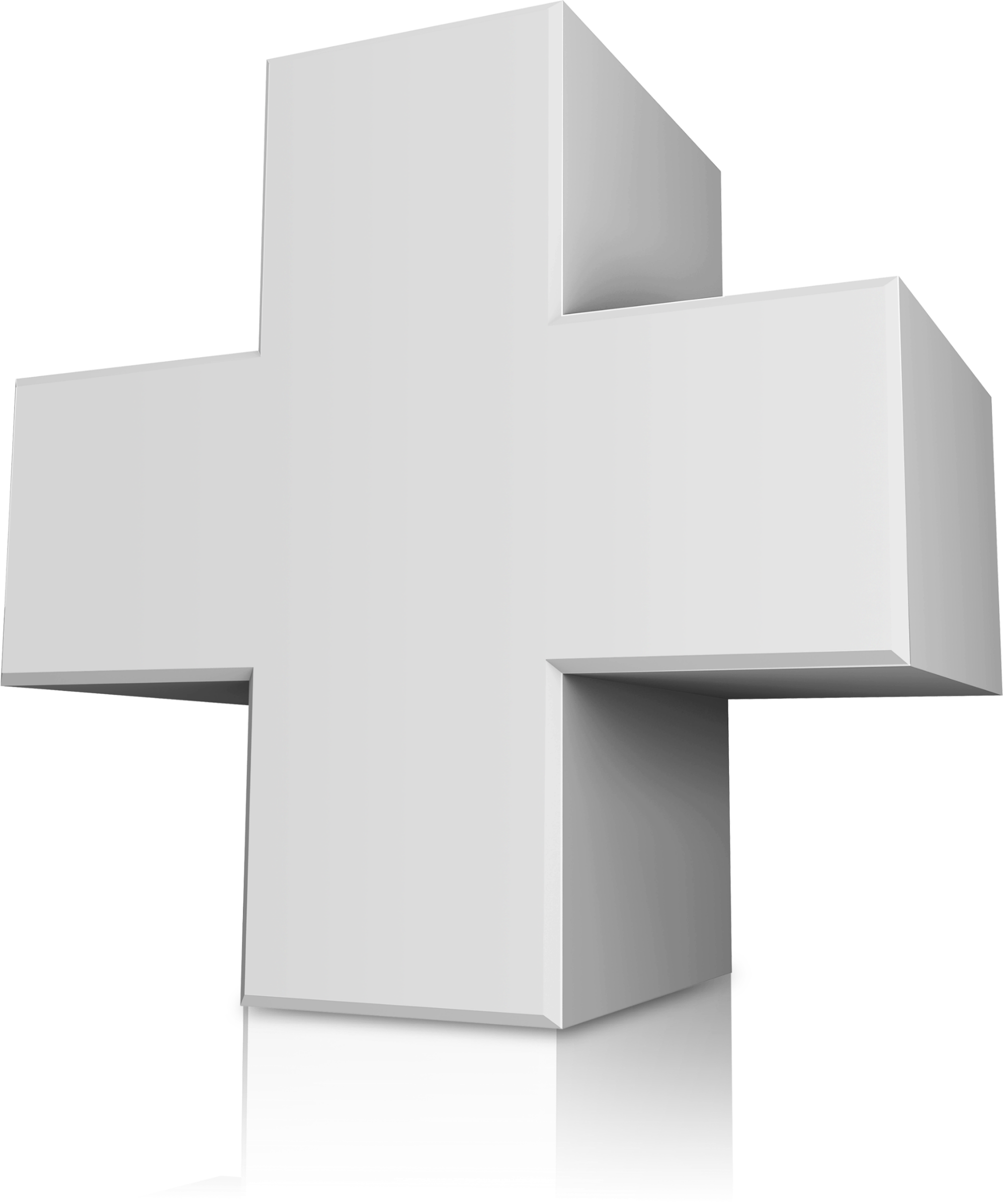 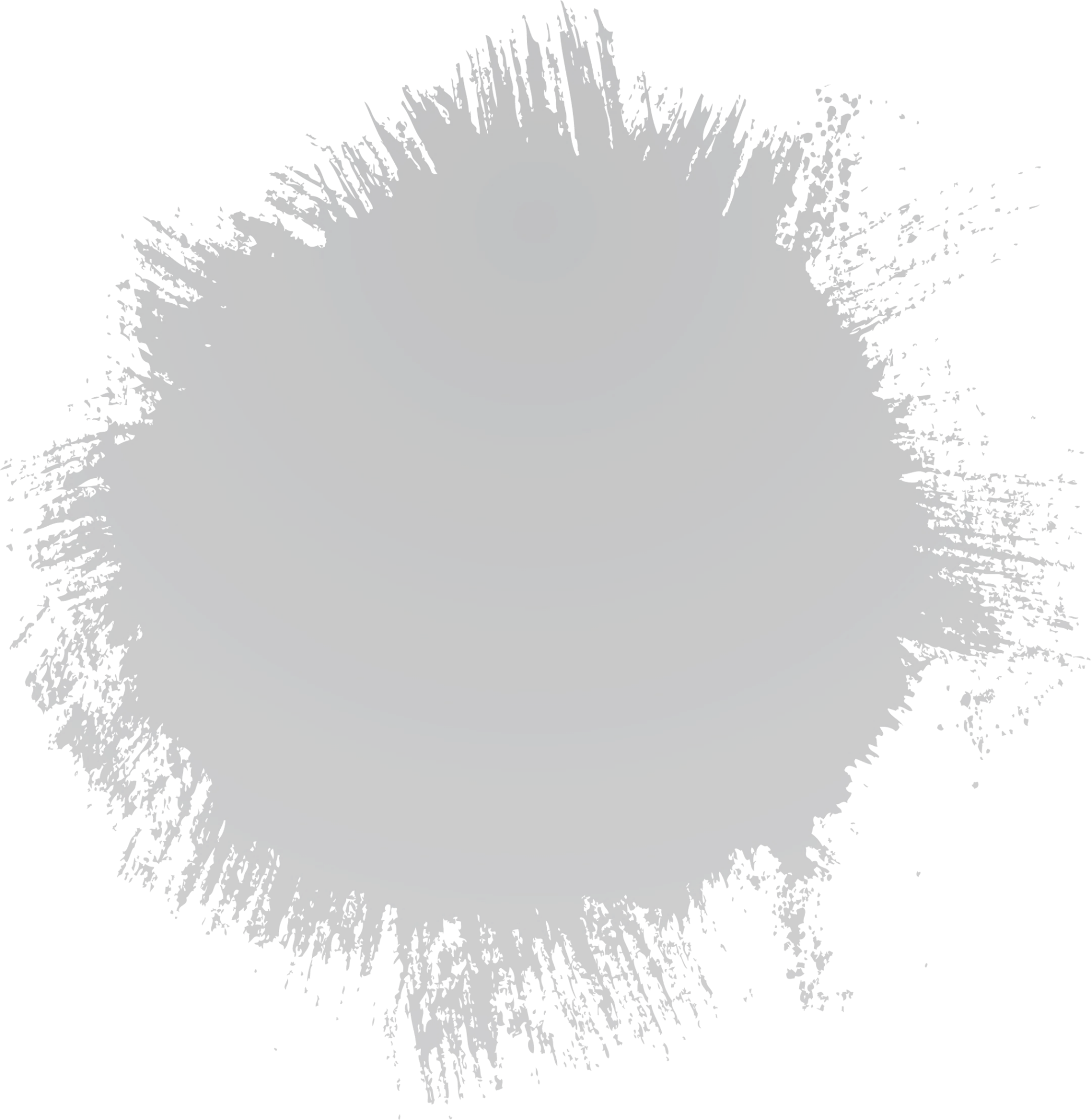 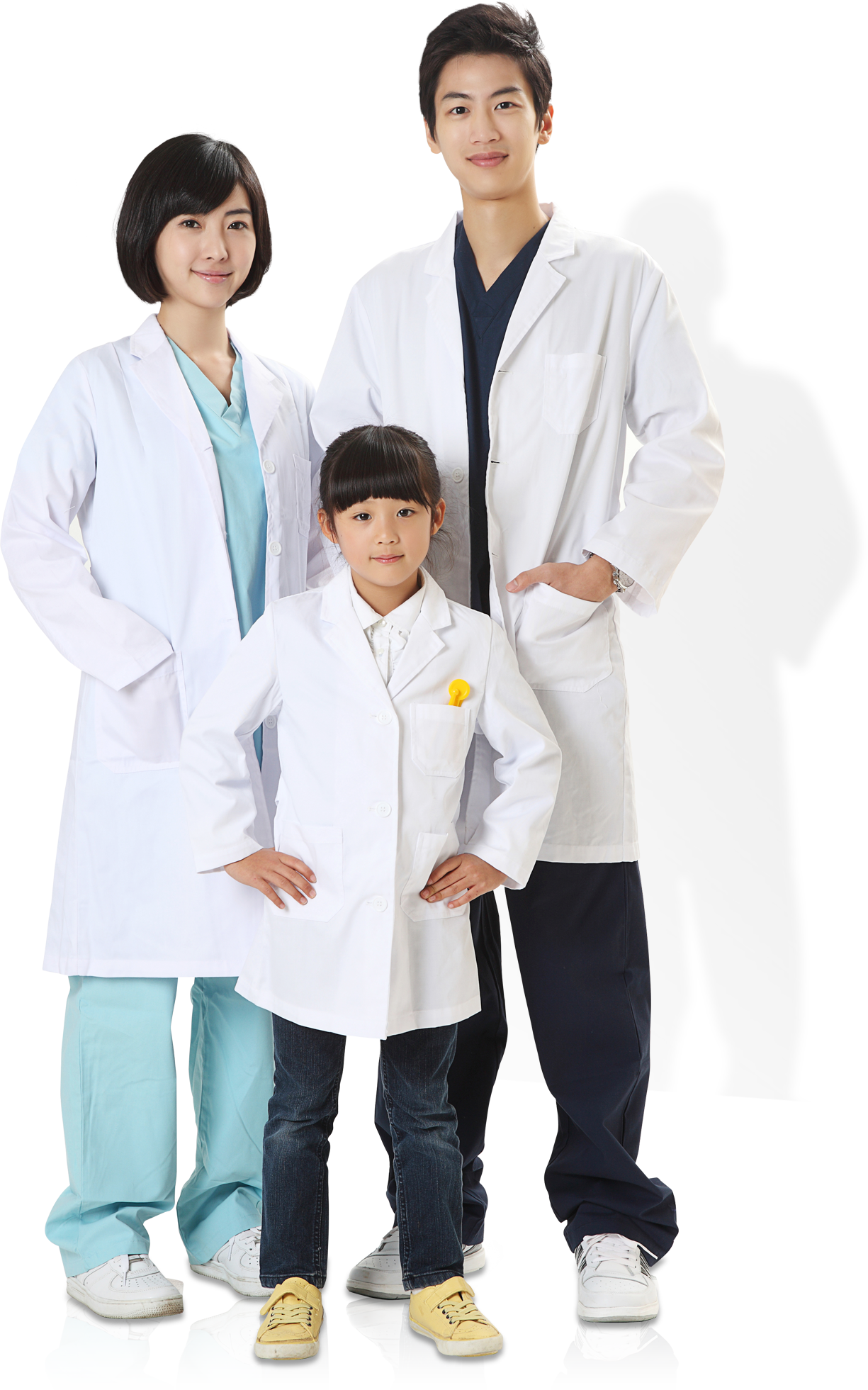 01
添加标题
点击添加标题
1
点击添加标题
点击添加标题
精美画面，专业设计，诠释完美演示，精心打造每一份模版。
精美画面，专业设计，诠释完美演示，精心打造每一份模版。
标题
标题
标题
标题
点击添加标题
点击添加标题
精美画面，专业设计，诠释完美演示，精心打造每一份模版。
精美画面，专业设计，诠释完美演示，精心打造每一份模版。
点击添加标题
1
添加标题
添加标题
添加标题
2011
2012
2013
2014
2015
2016
添加标题
添加标题
添加标题
点击添加标题
1
A
精美画面，专业设计，诠释完美演示，精心打造每一份模版。
添加标题
B
精美画面，专业设计，诠释完美演示，精心打造每一份模版。
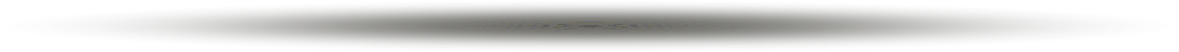 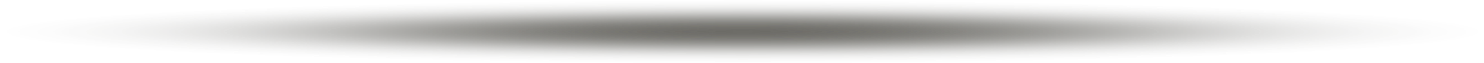 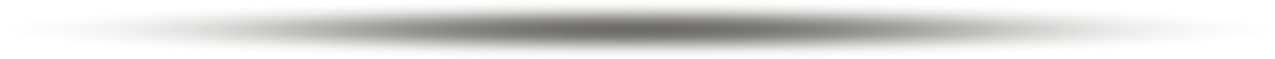 添加标题
C
精美画面，专业设计，诠释完美演示，精心打造每一份模版。
精美画面，专业设计，诠释完美演示，精心打造每一份模版。
添加标题
点击添加标题
1
01
精美画面，专业设计，诠释完美演示，精心打造每一份模版。
添加标题
02
精美画面，专业设计，诠释完美演示，精心打造每一份模版。
添加标题
03
精美画面，专业设计，诠释完美演示，精心打造每一份模版。
添加标题
04
精美画面，专业设计，诠释完美演示，精心打造每一份模版。
添加标题
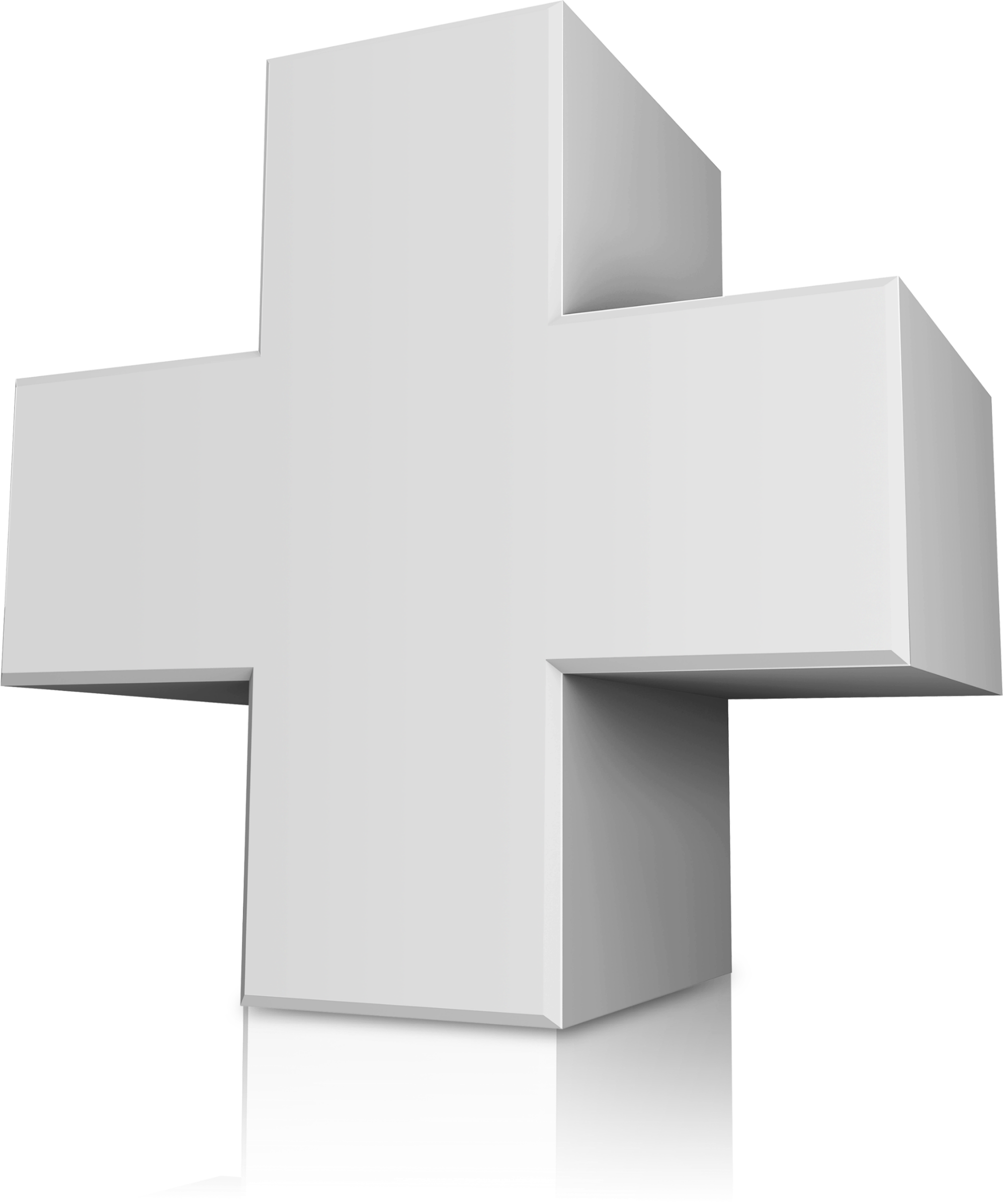 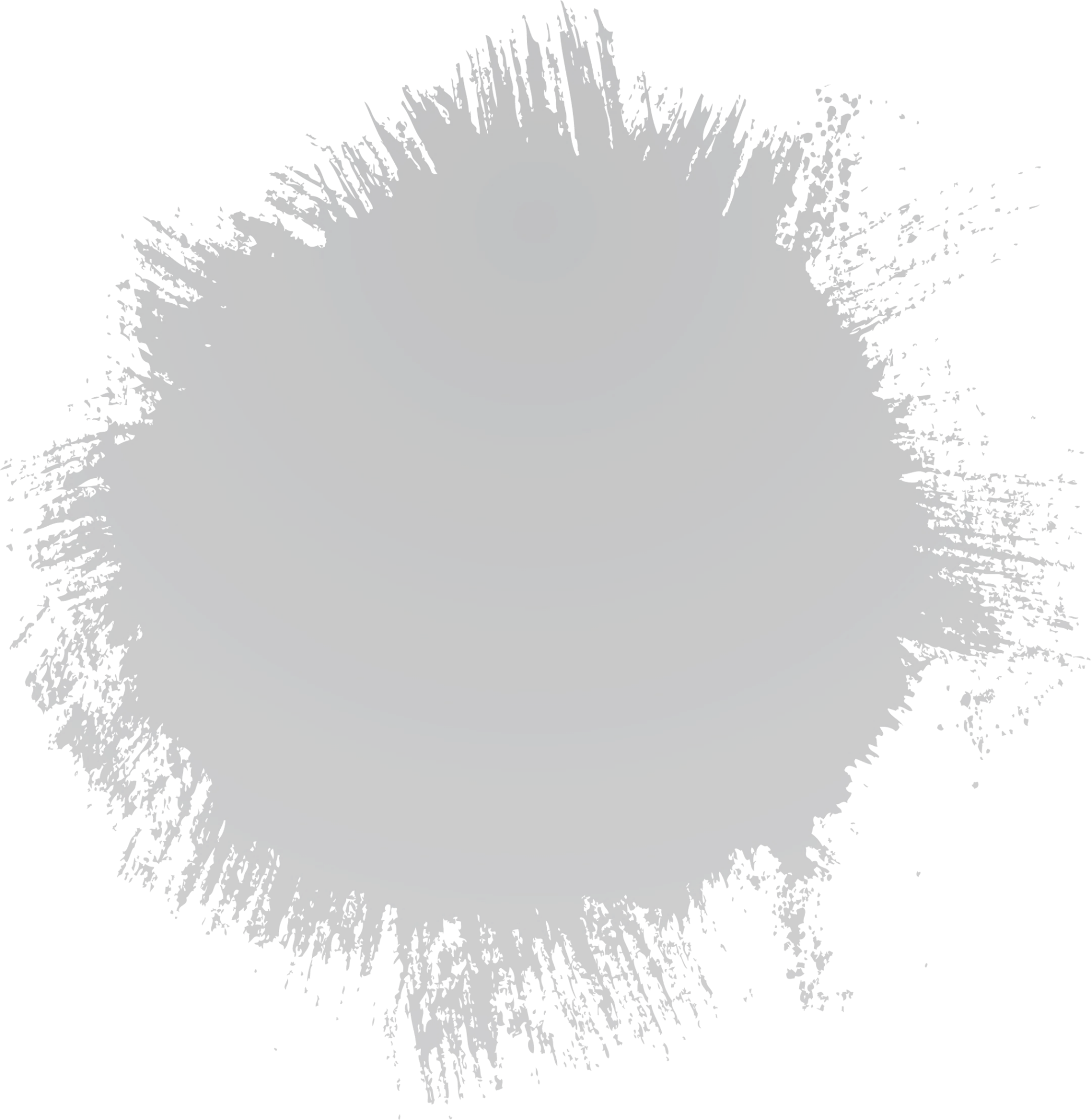 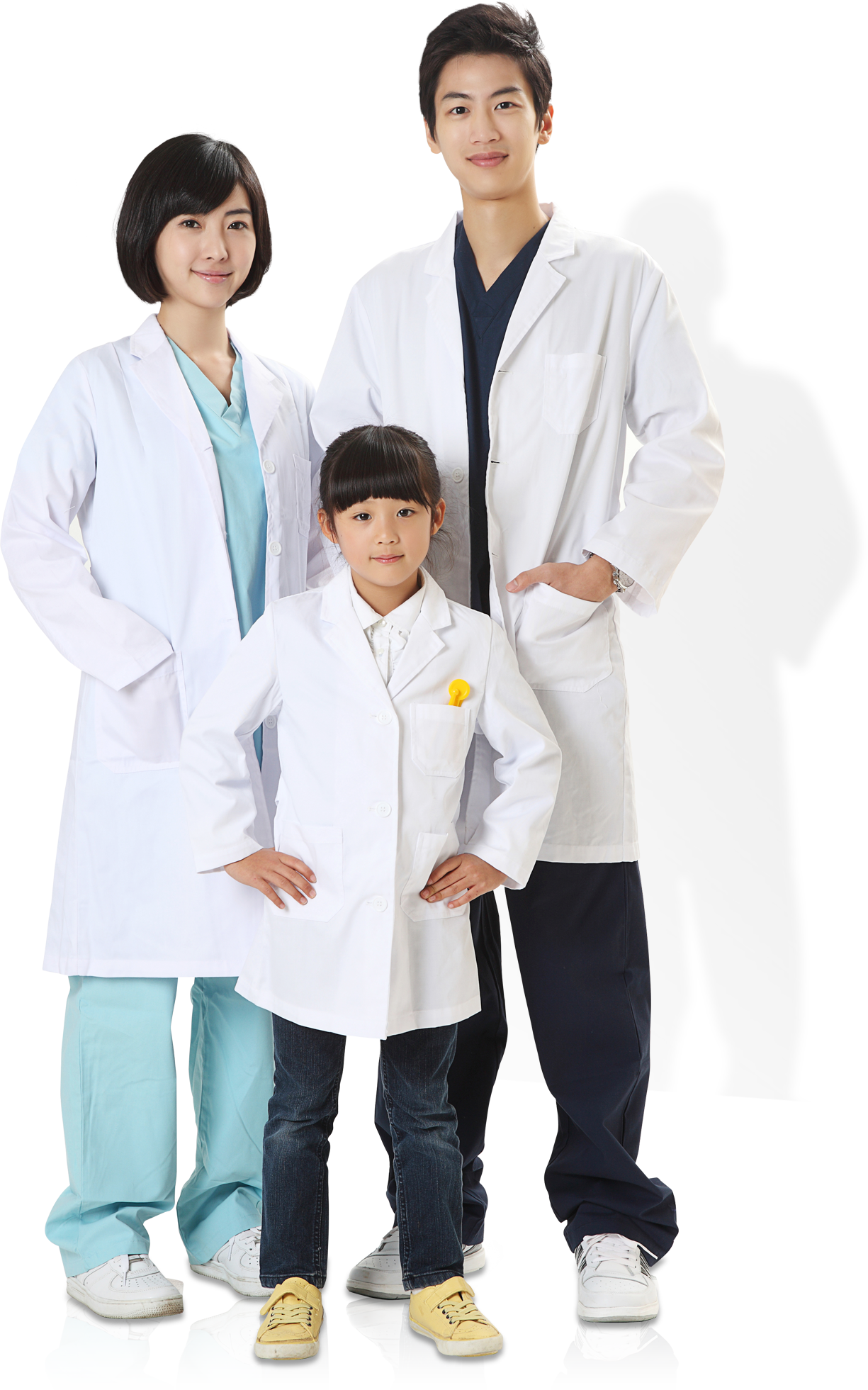 02
添加标题
点击添加标题
2
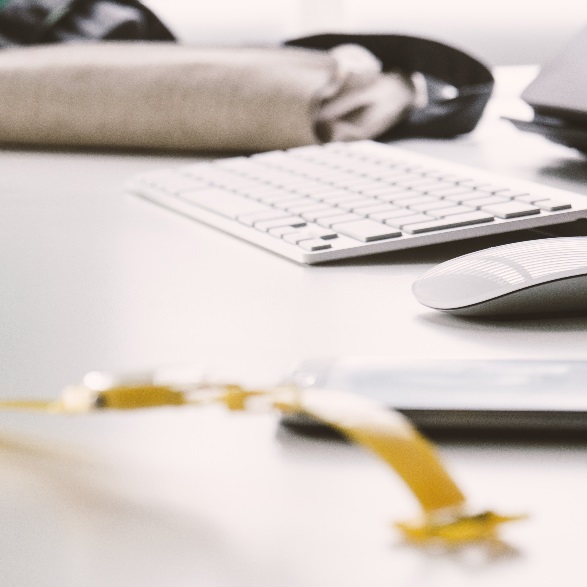 02
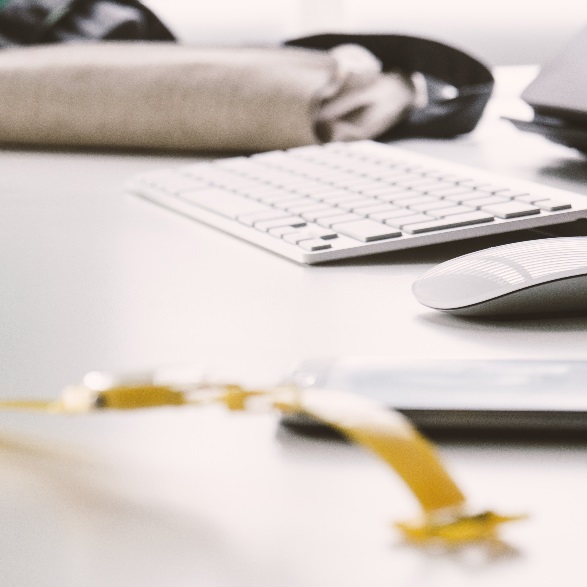 01
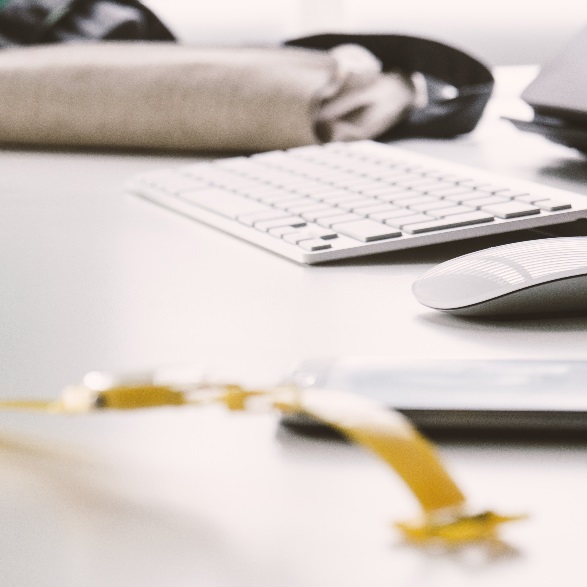 精美画面，专业设计，诠释完美演示，精心打造每一份模版。
精美画面，专业设计，诠释完美演示，精心打造每一份模版。
05
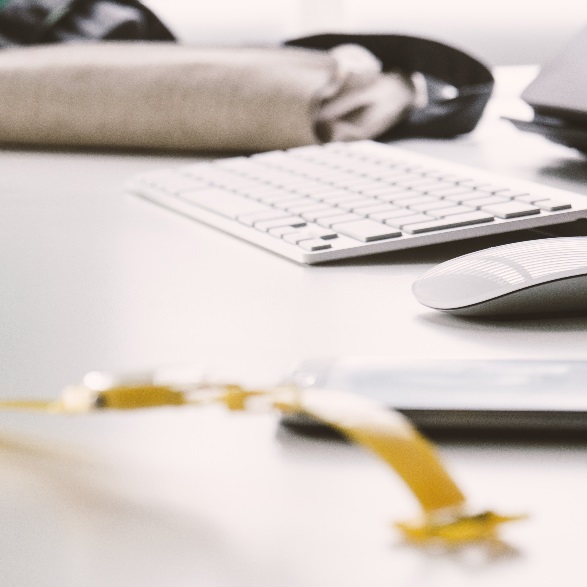 04
03
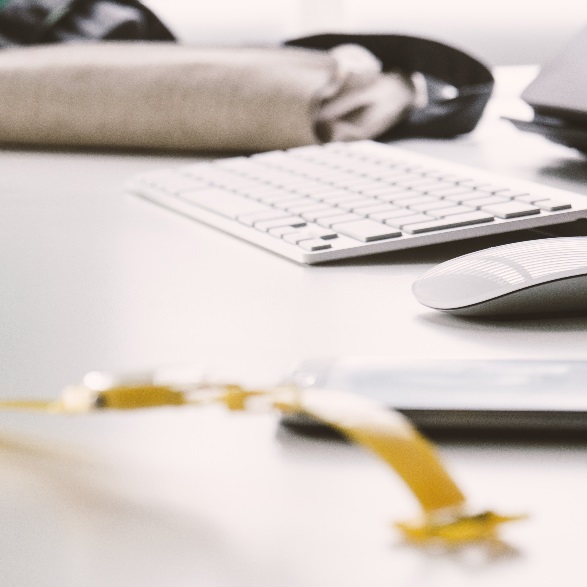 精美画面，专业设计，诠释完美演示，精心打造每一份模版。
精美画面，专业设计，诠释完美演示，精心打造每一份模版。
精美画面，专业设计，诠释完美演示，精心打造每一份模版。
点击添加标题
2
添加
标题
添加标题
精美画面，专业设计，诠释完美演示，精心打造每一份模版。
标题
添加
标题
添加标题
精美画面，专业设计，诠释完美演示，精心打造每一份模版。
标题
添加标题
添加
标题
精美画面，专业设计，诠释完美演示，精心打造每一份模版。
标题
点击添加标题
2
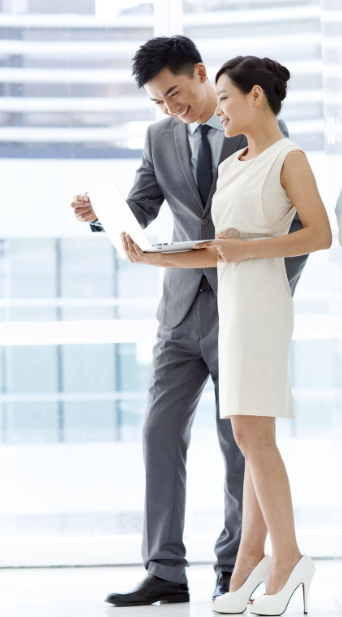 点击此处添加标题
精美画面，专业设计，诠释完美演示，精心打造每一份模版。精美画面，专业设计，诠释完美演示，精心打造每一份模版。
50%
70%
60%
30%
20%
10%
点击添加标题
2
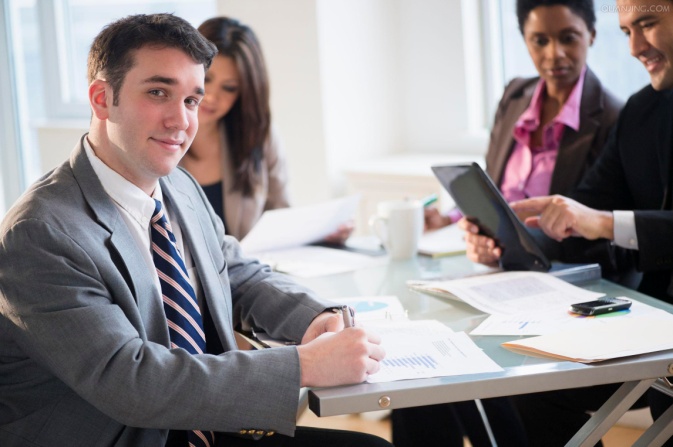 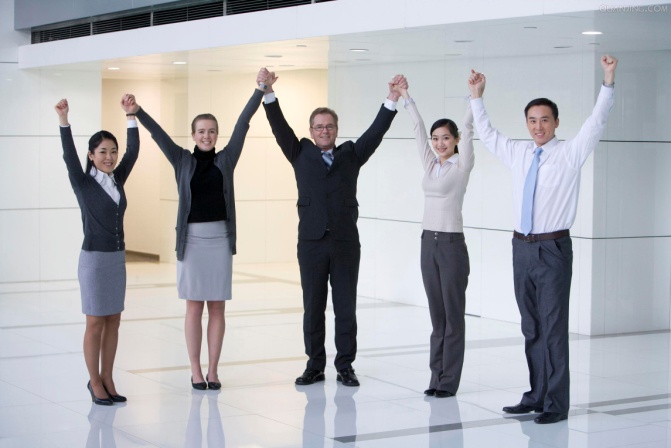 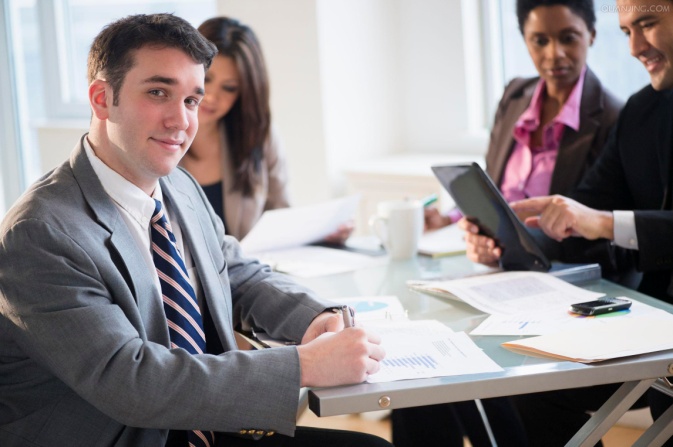 点击此处添加标题
点击此处添加标题
点击此处添加标题
精美画面，专业设计，诠释完美演示，精心打造每一份模版。
精美画面，专业设计，诠释完美演示，精心打造每一份模版。
精美画面，专业设计，诠释完美演示，精心打造每一份模版。
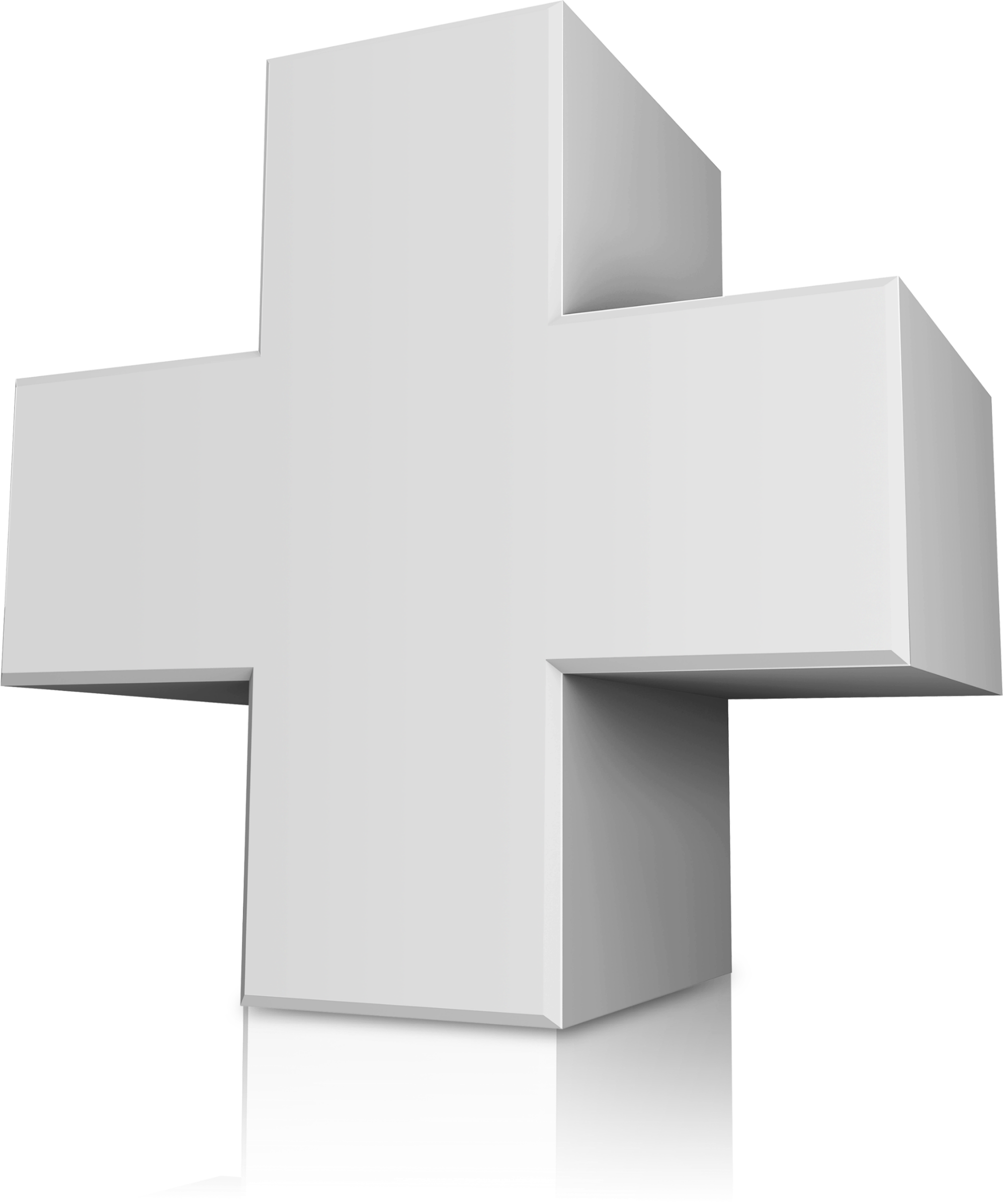 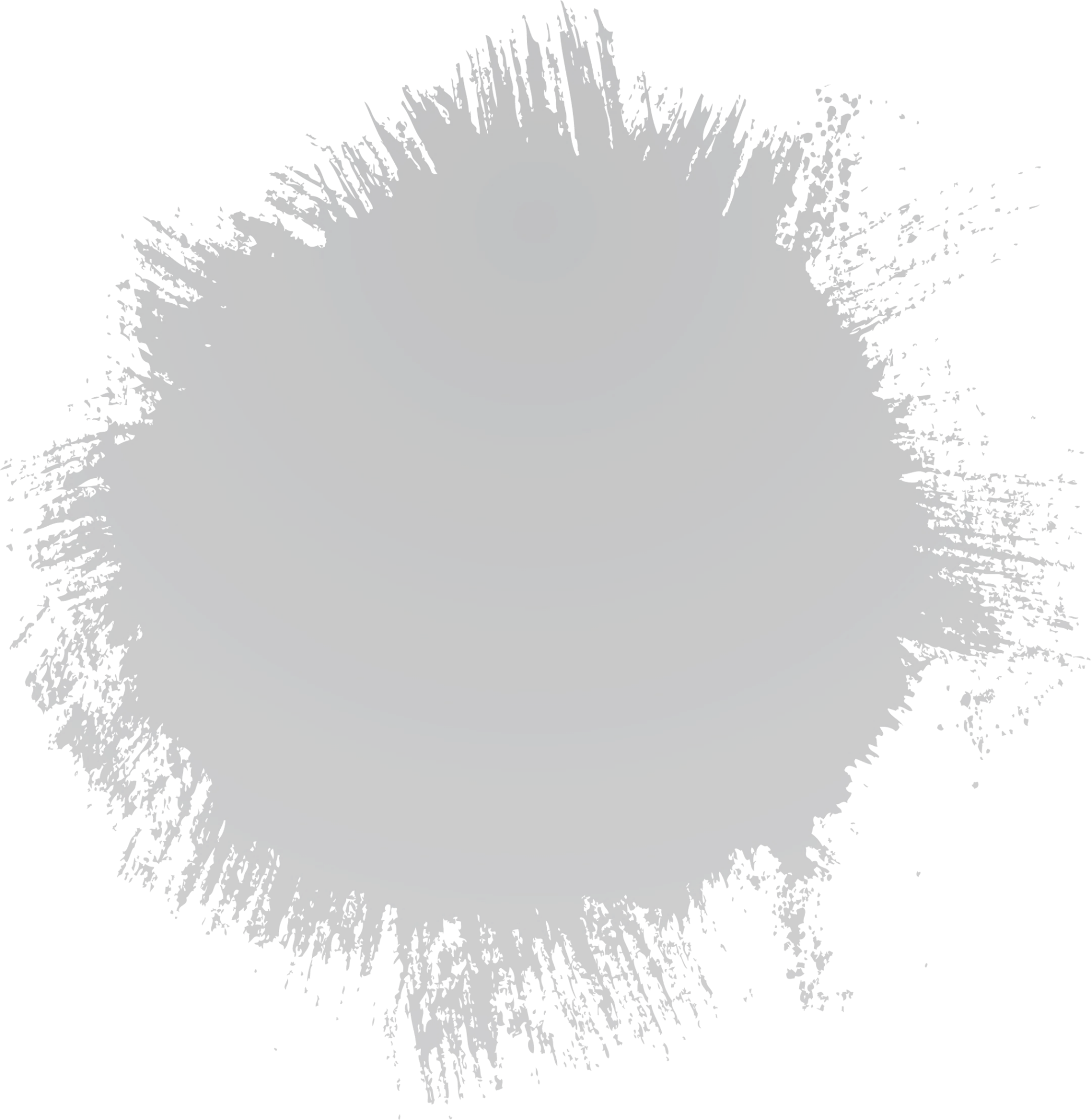 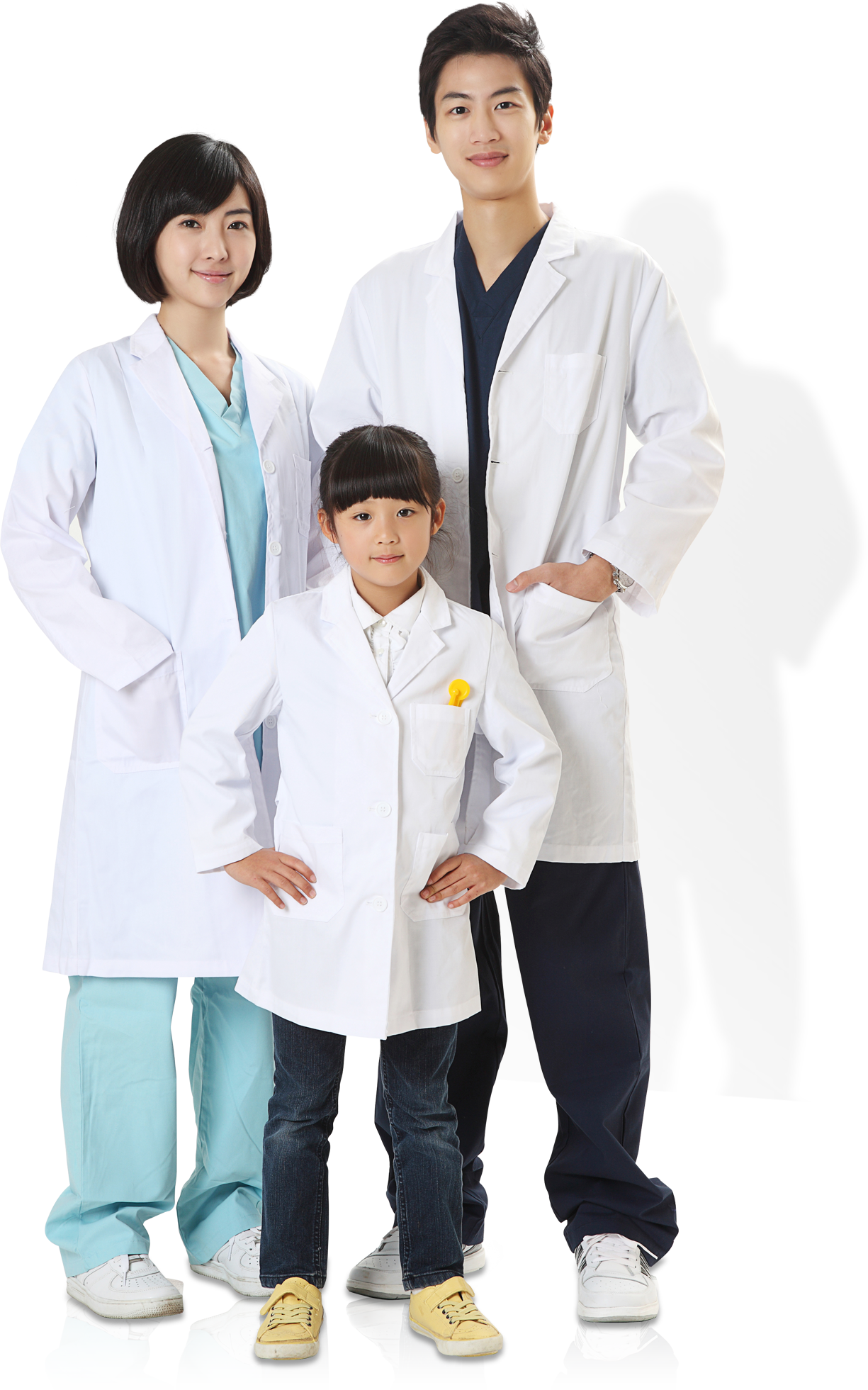 03
添加标题
点击添加标题
3
精美画面，专业设计，诠释完美演示，精心打造每一份模版。
02
04
01
精美画面，专业设计，诠释完美演示，精心打造每一份模版。
精美画面，专业设计，诠释完美演示，精心打造每一份模版。
03
精美画面，专业设计，诠释完美演示，精心打造每一份模版。
演示设计，全中文演示模版，用心缔造每一份精品模版，清晰架构，让你的演示出类拔萃。
点击添加标题
3
10 %
点击此处添加标题
精美画面，专业设计，诠释完美演示，精心打造每一份模版。
50 %
点击此处添加标题
精美画面，专业设计，诠释完美演示，精心打造每一份模版。
40 %
点击此处添加标题
点击此处添加标题
精美画面，专业设计，诠释完美演示，精心打造每一份模版。
演示设计，全中文演示模版，用心缔造每一份精品模版，清晰架构，让你的演示出类拔萃。
点击添加标题
3
点击此处添加标题
点击此处添加标题
点击此处添加标题
点击此处添加标题
点击此处添加标题
点击此处添加标题
点击此处添加标题
点击此处添加标题
精美画面，专业设计，诠释完美演示，精心打造每一份模版。
精美画面，专业设计，诠释完美演示，精心打造每一份模版。
精美画面，专业设计，诠释完美演示，精心打造每一份模版。
精美画面，专业设计，诠释完美演示，精心打造每一份模版。
点击添加标题
3
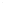 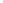 点击此处添加标题
点击此处添加标题
点击此处添加标题
点击此处添加标题
精美画面，专业设计，诠释完美演示，精心打造每一份模版。
精美画面，专业设计，诠释完美演示，精心打造每一份模版。
精美画面，专业设计，诠释完美演示，精心打造每一份模版。
精美画面，专业设计，诠释完美演示，精心打造每一份模版。
添加标题
添加标题
添加标题
添加标题
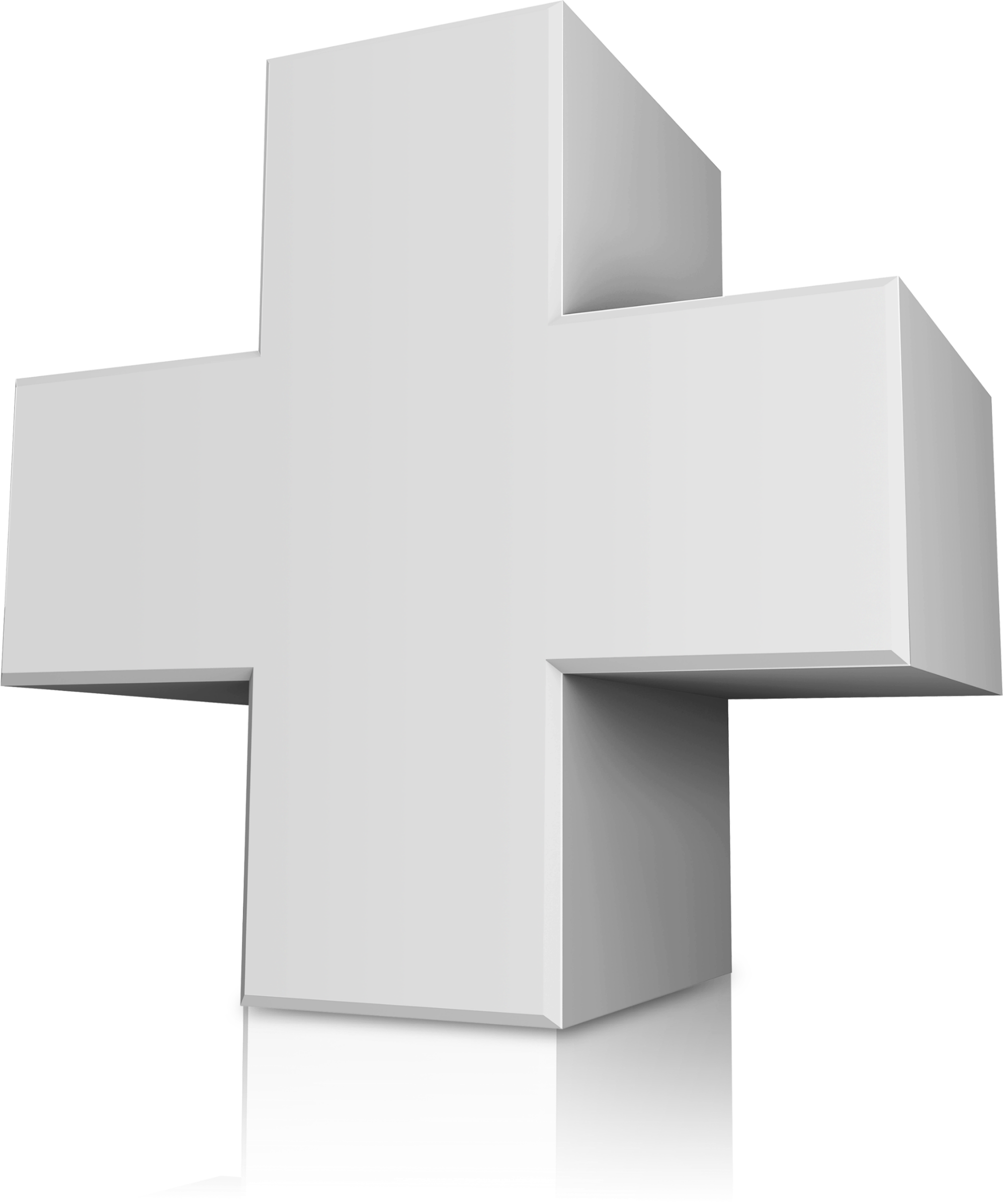 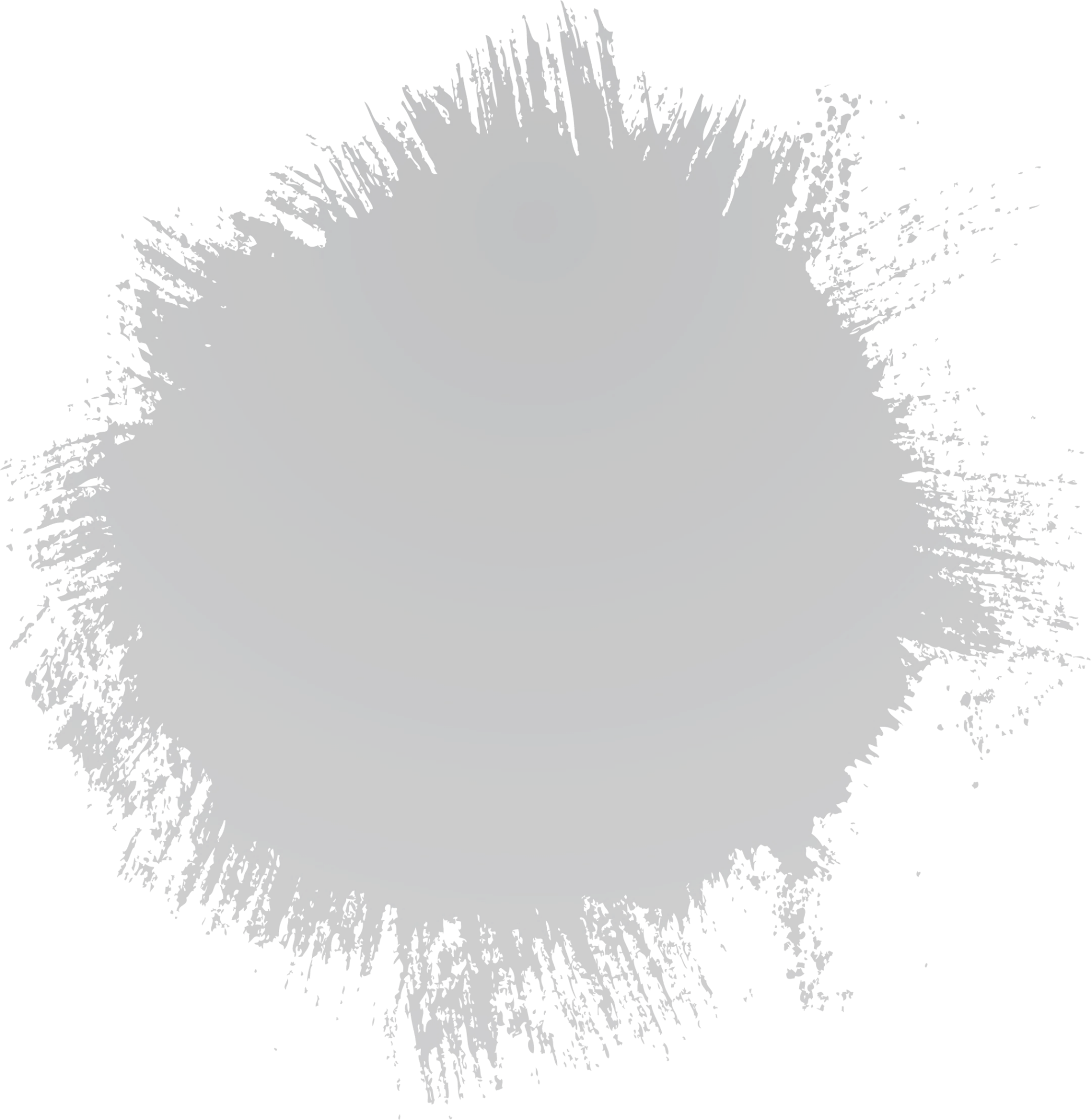 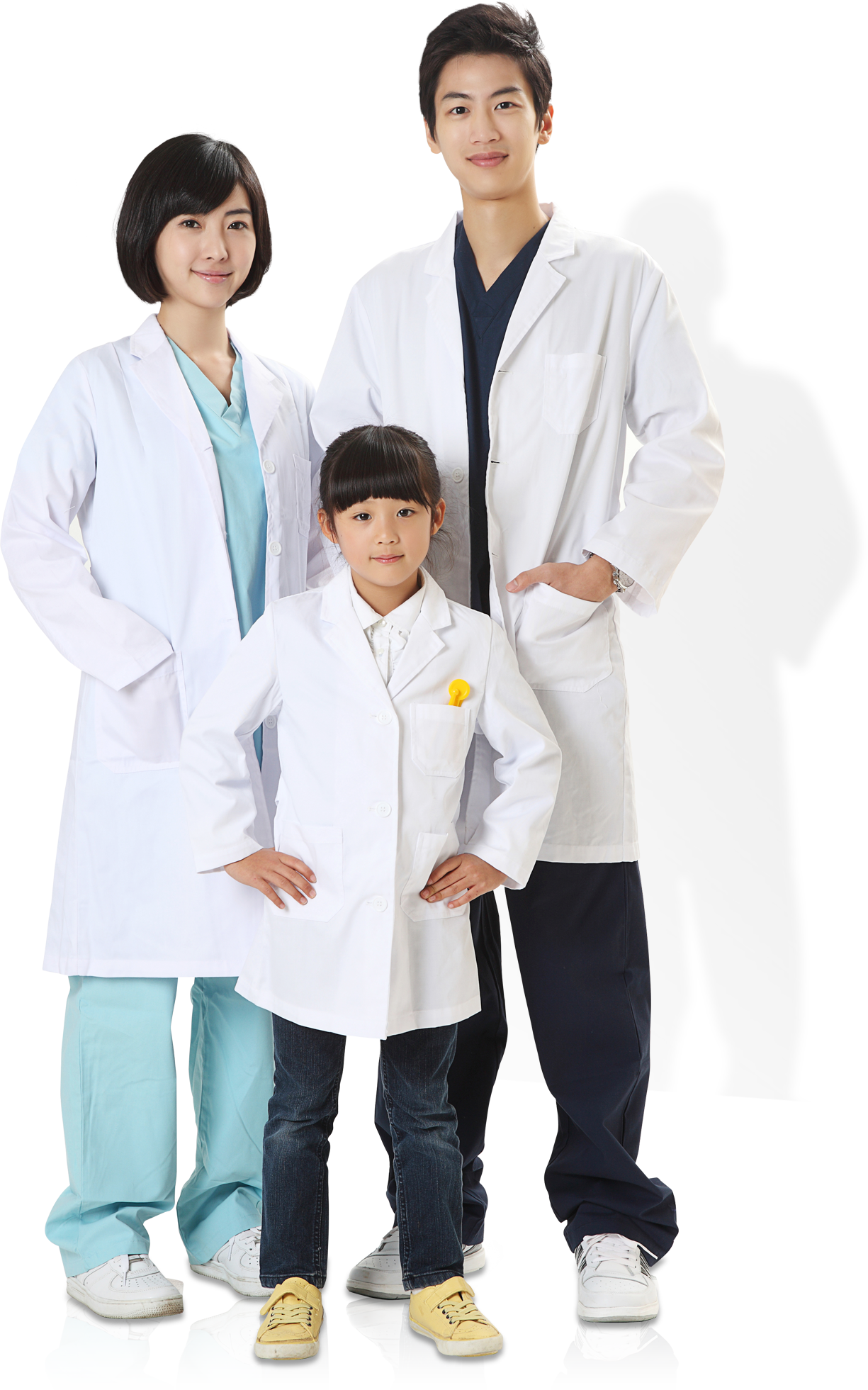 04
添加标题
点击添加标题
4
添加标题
2014
精美画面，专业设计，诠释完美演示。
添加标题
2015
精美画面，专业设计，诠释完美演示。
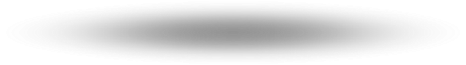 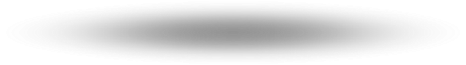 添加标题
添加标题
添加标题
2016
精美画面，专业设计，诠释完美演示。
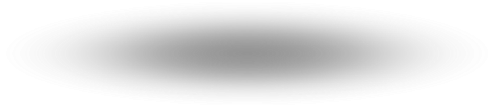 添加标题
点击添加标题
4
92%
添加标题
80%
70%
精美画面，专业设计，诠释完美演示，精心打造每一份模版。精美画面，专业设计，诠释完美演示，精心打造每一份模版。精美画面，专业设计，诠释完美演示，精心打造每一份模版。
55%
标题1
标题2
标题3
标题4
点击添加标题
4
01
项目是指一系列独特的、复杂的并相互关联的活动，这些活动有着一个明确的目标或目的。
添加标题
精美画面，专业设计，诠释完美演示，精心打造每一份模版。精美画面，专业设计，诠释完美演示，精心打造每一份模版。精美画面，专业设计，诠释完美演示，精心打造每一份模版。精美画面，专业设计，诠释完美演示，精心打造每一份模版。
02
项目是指一系列独特的、复杂的并相互关联的活动，这些活动有着一个明确的目标或目的。
03
项目是指一系列独特的、复杂的并相互关联的活动，这些活动有着一个明确的目标或目的。
点击添加标题
4
添加标题
01
02
添加标题
精美画面，专业设计，诠释完美演示，精心打造每一份模版。
01
精美画面，专业设计，诠释完美演示，精心打造每一份模版。
02
精美画面，专业设计，诠释完美演示，精心打造每一份模版。
03
添加标题
03
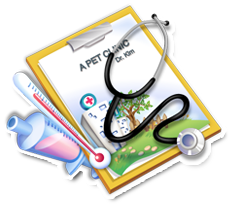 感谢聆听
Thank you for listening
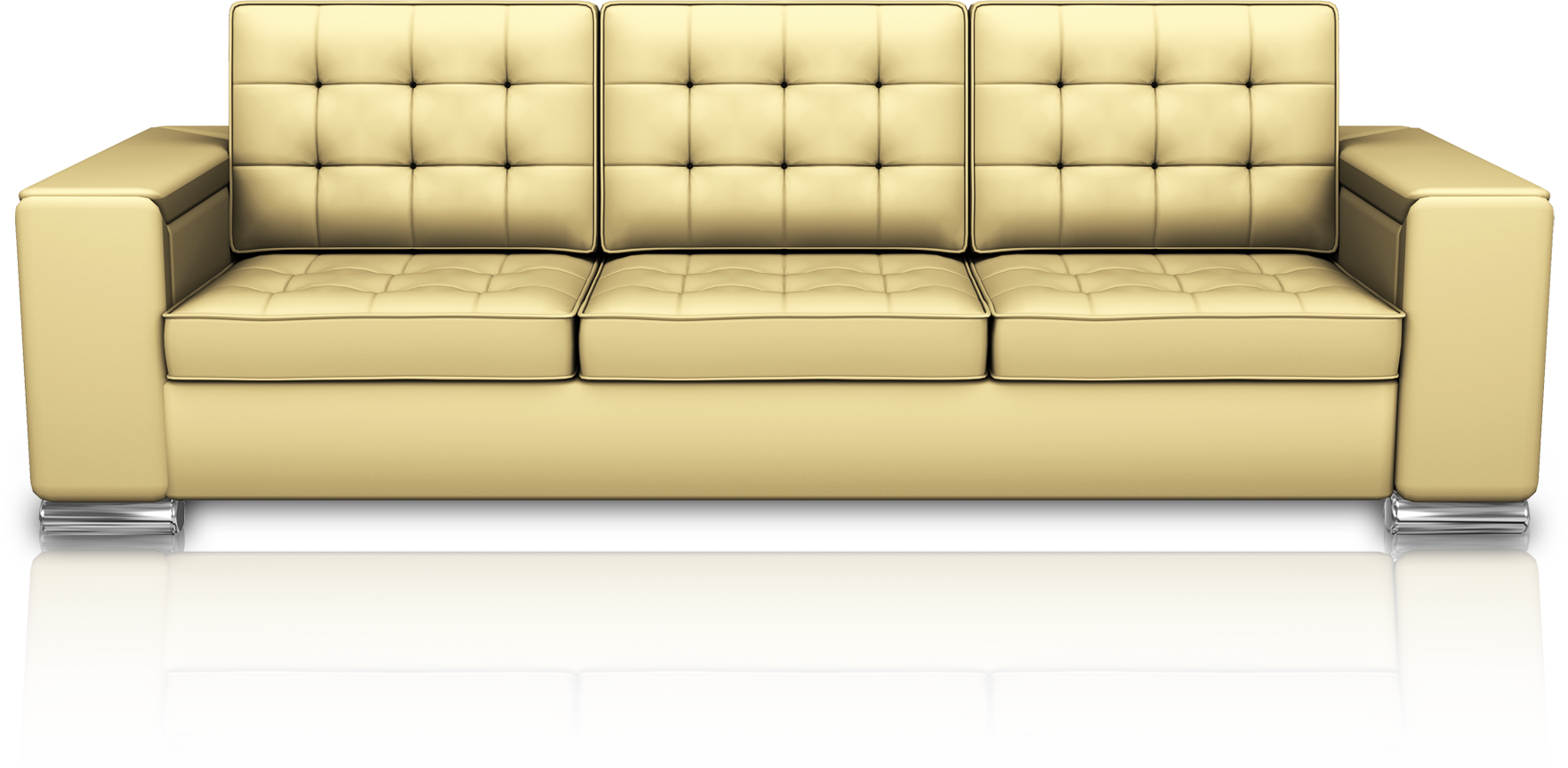